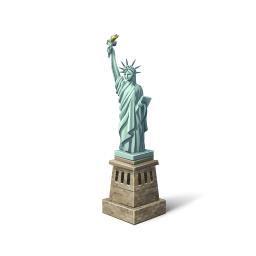 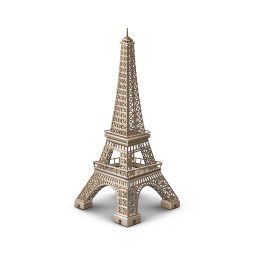 11001學校日
國文科教學簡介
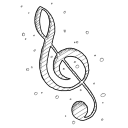 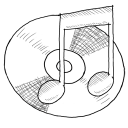 介紹人  丁丹怡
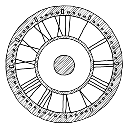 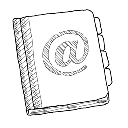 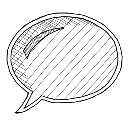 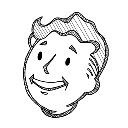 教學理念
上課就像寫文章一樣，要有段落和標點，適時加上逗號，劃上句號，常能擁有不錯的效果，把教材以活潑生動的方式呈現提昇學習興趣，是教師的責任，而良好的師生關係則是學生學習加分的良方。
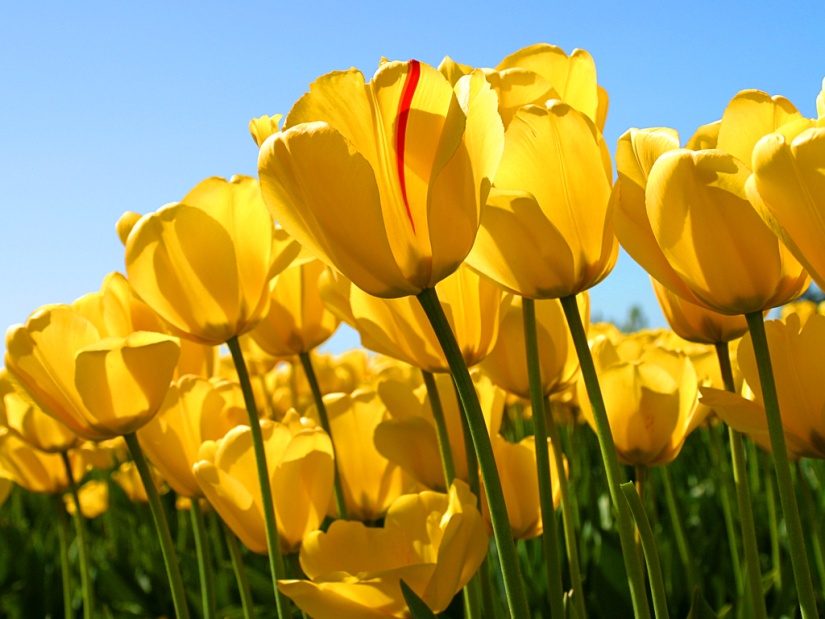 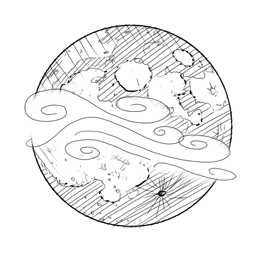 教學內容
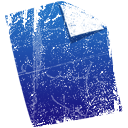 國中國文（康軒第一冊第二冊）
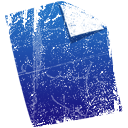 主題試閱讀素養
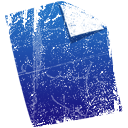 國中基測追分快譯通
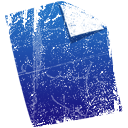 課外成語補充
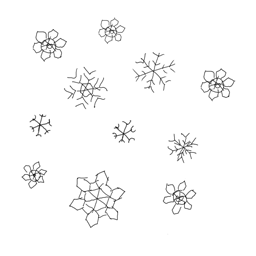 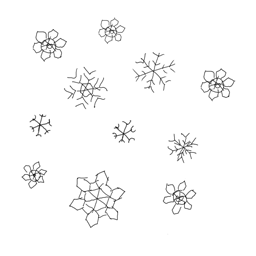 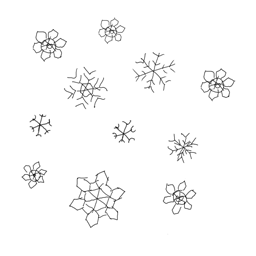 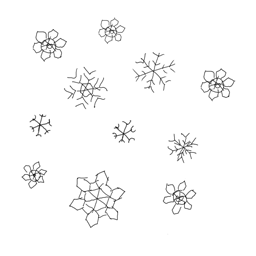 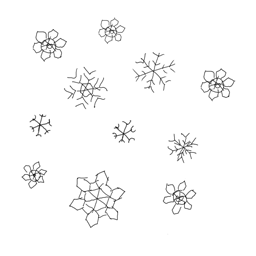 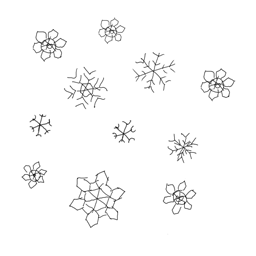 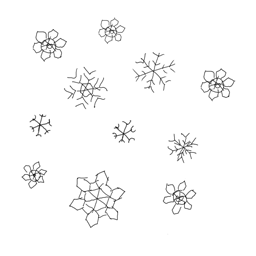 作業方式
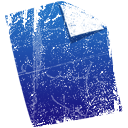 自編講義
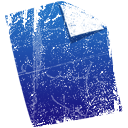 課堂講義（小藍本）
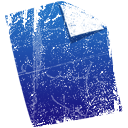 小考訂正
作文練習每學期長篇作文6篇+學習單+每週札記練習
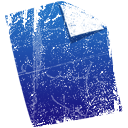 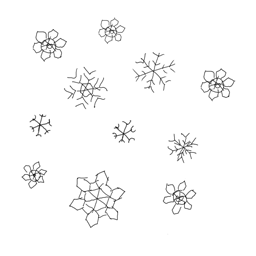 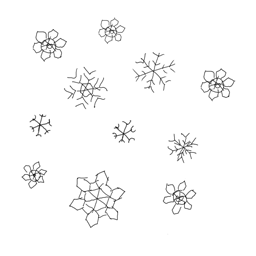 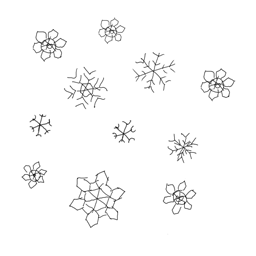 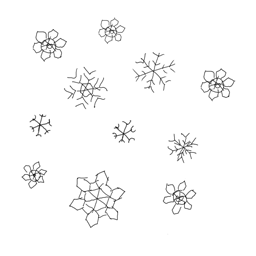 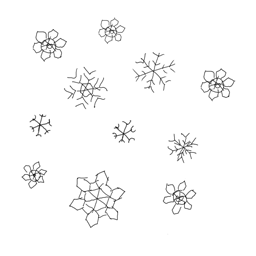 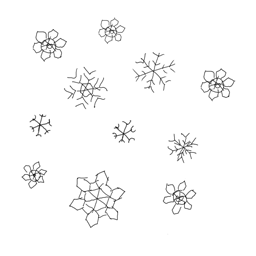 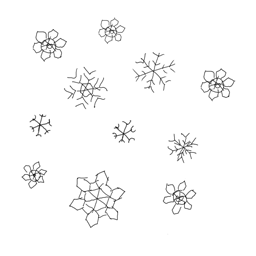 成績計算方式
依成績考查辦法
平時成績：抽考＊30%+小考平均*30%+作業*20%+學習態度*20%
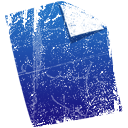 定期成績: 段考筆試成績*50%+平時成績*50%
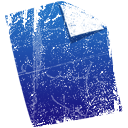 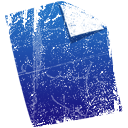 學期成績: 定期成績(1)*30%+定期成績(2)*30%+期末成績*40%
請留意孩子的時間規劃，勿拖到最後一刻才完成
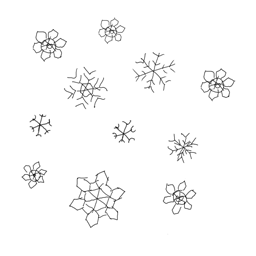 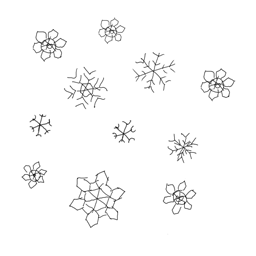 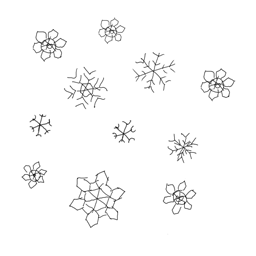 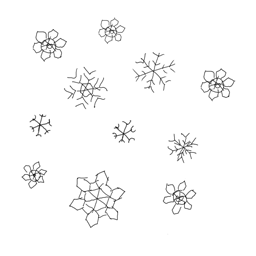 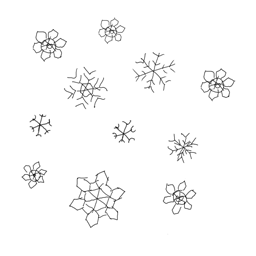 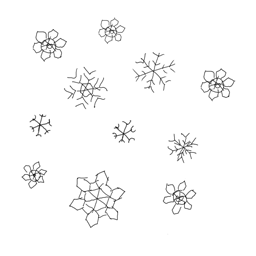 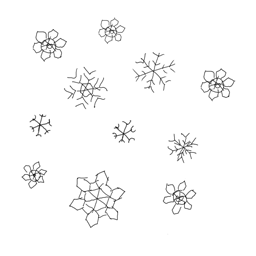 對班上的觀察與建議
國373
導師帶領有方，班上秩序井井有條
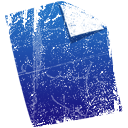 同學們聰明敏捷，反應佳對國文學習抱持熱情
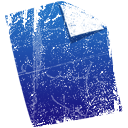 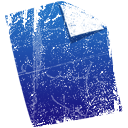 孩子們普遍口齒伶俐，會引導三思後言，靜心觀察與思考
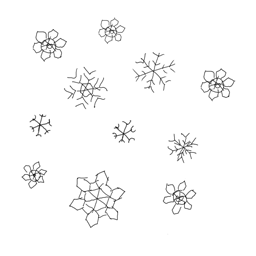 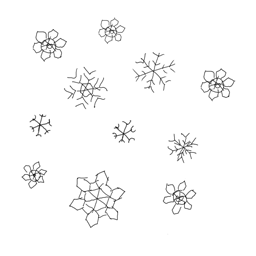 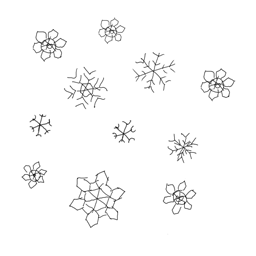 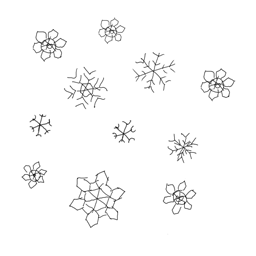 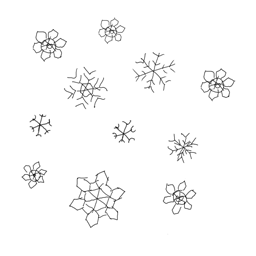 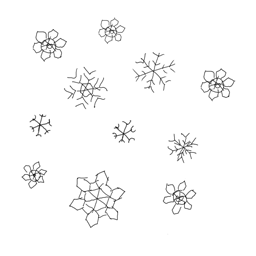 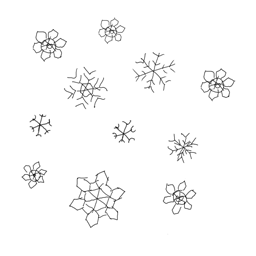 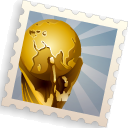 感謝您的聆聽
贴邮票处
連
絡
方
式
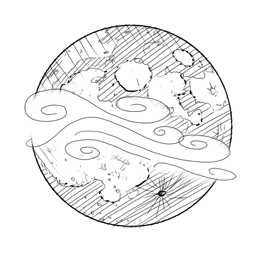 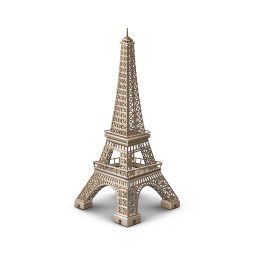 請導師轉達
22453000*75208
ddy@gm.nssh.ntpc.edu.tw
2022年09月